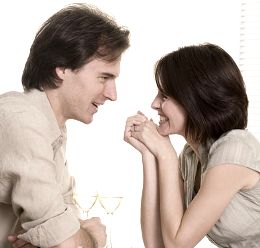 What Marriage TeachesUs About COMMUNICATION
– James 3:5-10 -
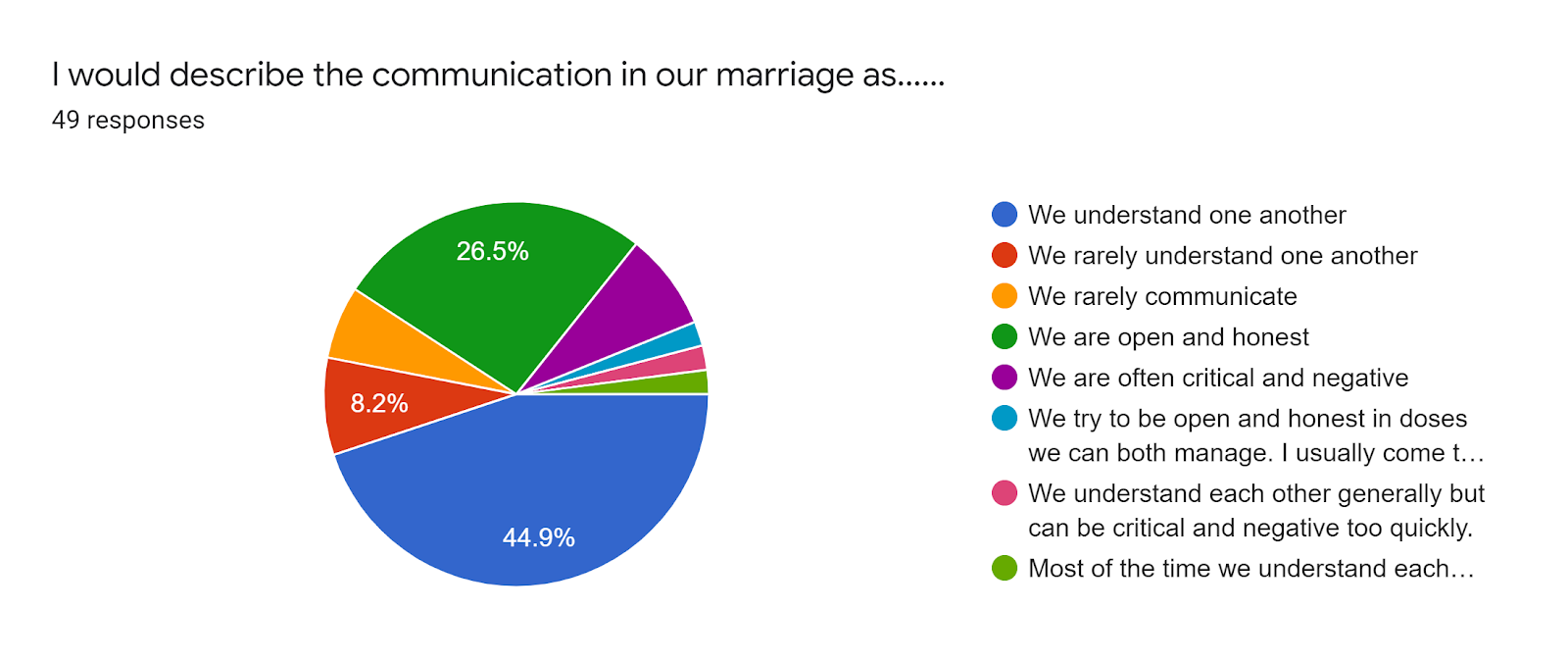 5 T’s to communication:TakeTimeTogetherTalking,Not Telling
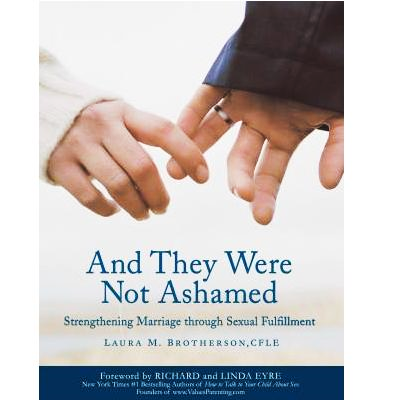 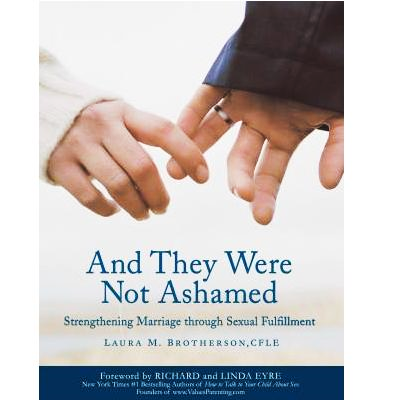 What is Important toCommunicationin Marriage?
Attentiveness
Understanding
Time
Body Language
Listening
Where you go
What you say
Attitude with                    what you say
Touch or no touch
Honesty
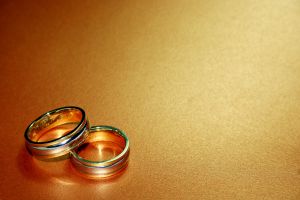 The Power of Words
Communication FROM and WITH God is the difference between LIFE and DEATH                (Matthew 25:34,41)
God SENDS Words to be RECEIVED  (Hebrews 1:1,2)
God hopes the recipient gets the same message the sender intended to communicate…
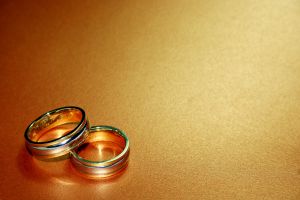 The Power of Words
Conversation to inform, understand, and connect to your mate  -   transparency
The understanding of the WORDs brings hopeful results of CONNECTION/ONEness
Every spouse is capable of  SENDING and RECEIVING words…
The Power of Words
The 10 most important minutes of a day in marriage.
The Power of Words
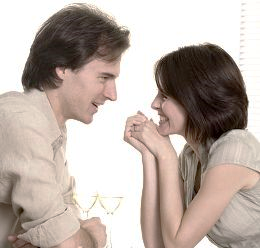 “Death and life are in the power of the tongue.”  Proverbs 18:21
The Power of Words
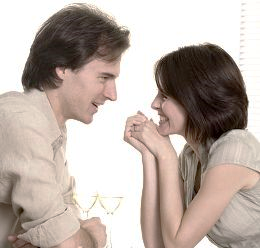 Communication is the
 lifeblood of marriage

Your “contact list”  -  Philippians 4:8
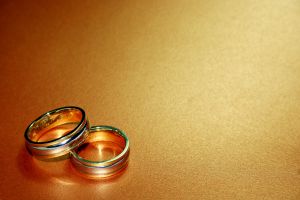 Enemies of Communication in Marriage
Be aware of EMOTION
Conversation that punishes your spouse (Ephesians 4:29)
Conversation that forces your way; one-sided (James 4:1,2)
Conversation dwelling on mistakes, past or present  (Philippians 3:12-14)
NOISE
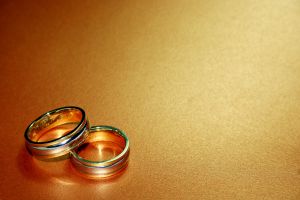 Friends of Communication in Marriage
Openness and Honesty   	   (Genesis 2:25; Ephesians 4:15)
Listen to understand your spouse 	 (James 1:19; Proverbs 1:5)
Conversation without distractions   (Matthew 12:30)
Conversation with Touch (present or absent)
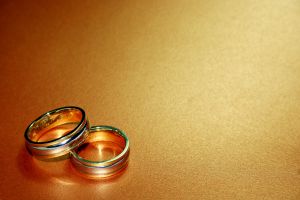 4 Great Communication Components
Trust
	Commitment
			  Focus
					Love
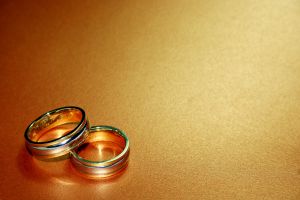 “Lovemaking” in marriage begins with 
communication involving…
Expressing yourself to be understood, without judgment or criticism 					(Ephesians 4:29, Proverbs 10:19)
Listen to understand your spouse (James 1:19)
Actively resolve conflict  (Ephesians 4:26, 32)
Admit  your need to communicate
Believe your spouse can
Continue to pay attention
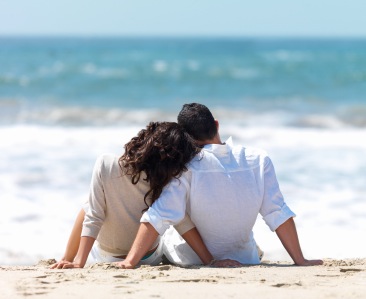 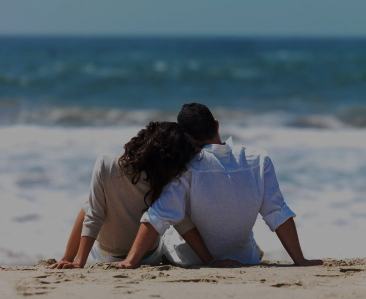 What is something positive and encouraging that you could say to your spouse today?
What words can you use to lift his or her spirit?
What words of praise can you speak?
How can you point each other to the truth of God’s Word and His promises?
CONNECT
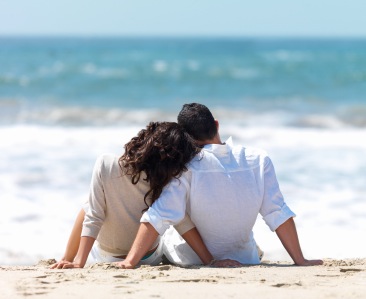 Communication is what pays attention to the needs of marriage…